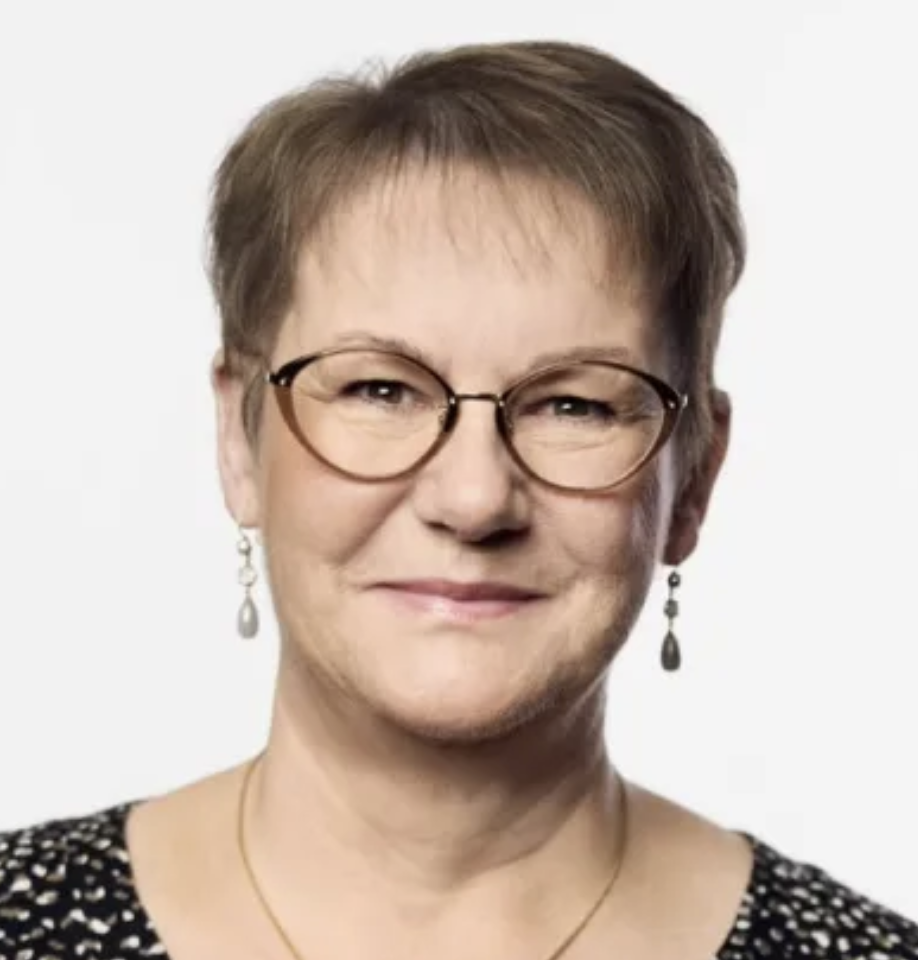 Women Defining Hempel Coating’s R&D
October 2024
Profile: Helle Fiedler
Lead Scientist R&D, 
Hempel A/S
Born: 1963
MSc Chem. Eng.
1
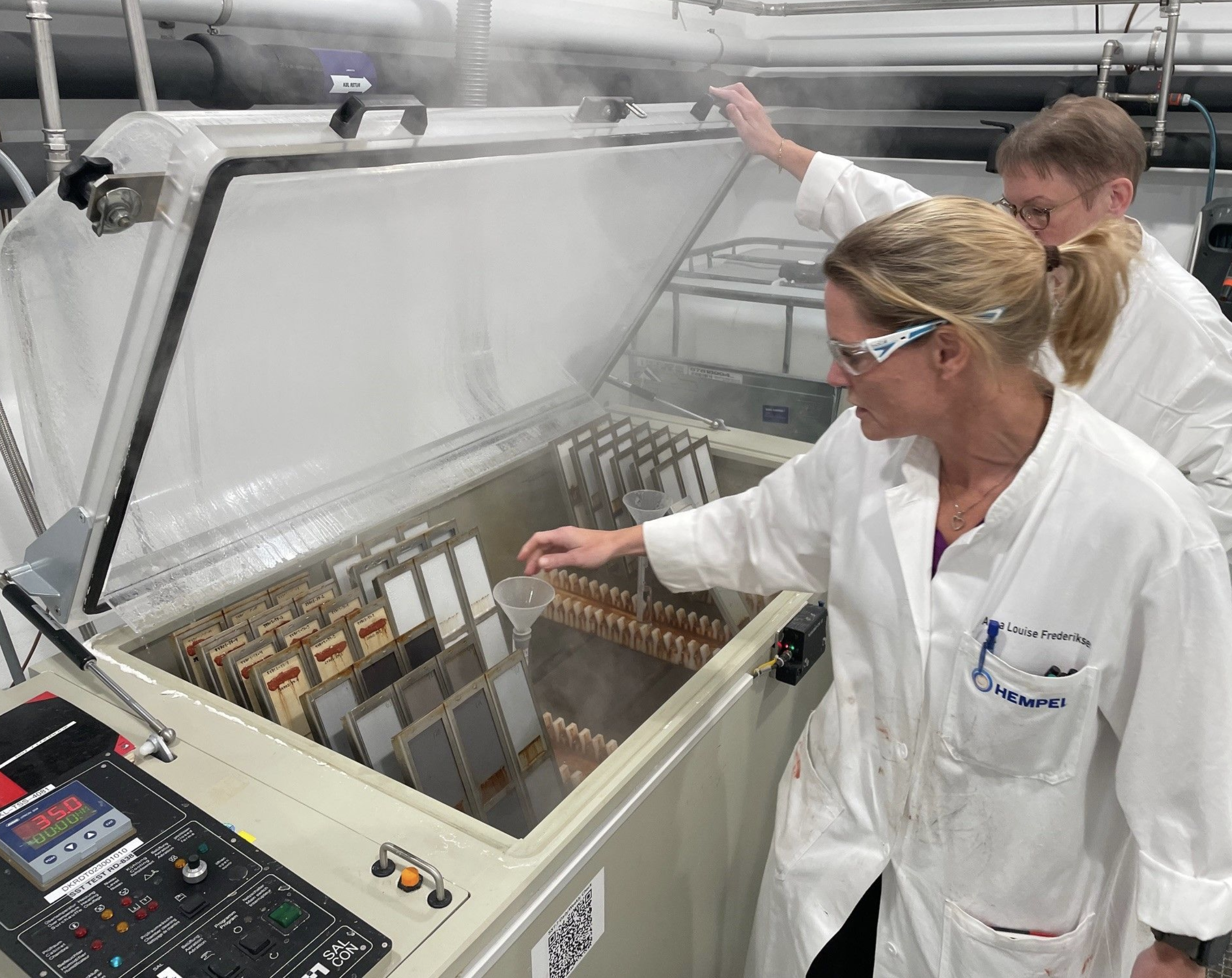 Anna Louise Frederiksen and Helle Fiedler in the Hempel R&D Lab
2
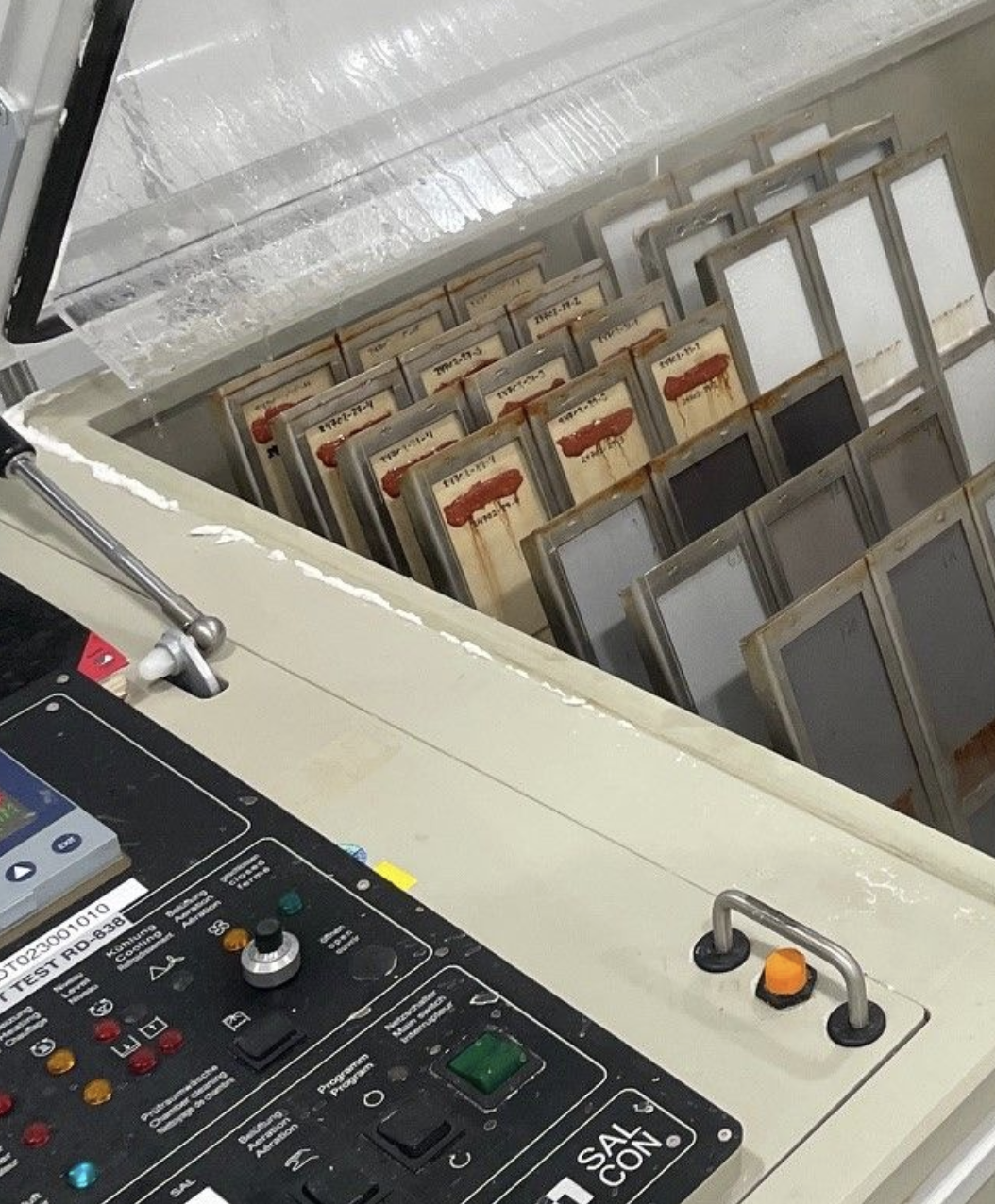 Hempel’s Salt Spray Testing (SST) of its Protective Coatings
3
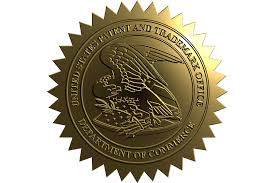 Helle Fiedler has been awarded a prestigious US Patent for epoxy coating’s R&D
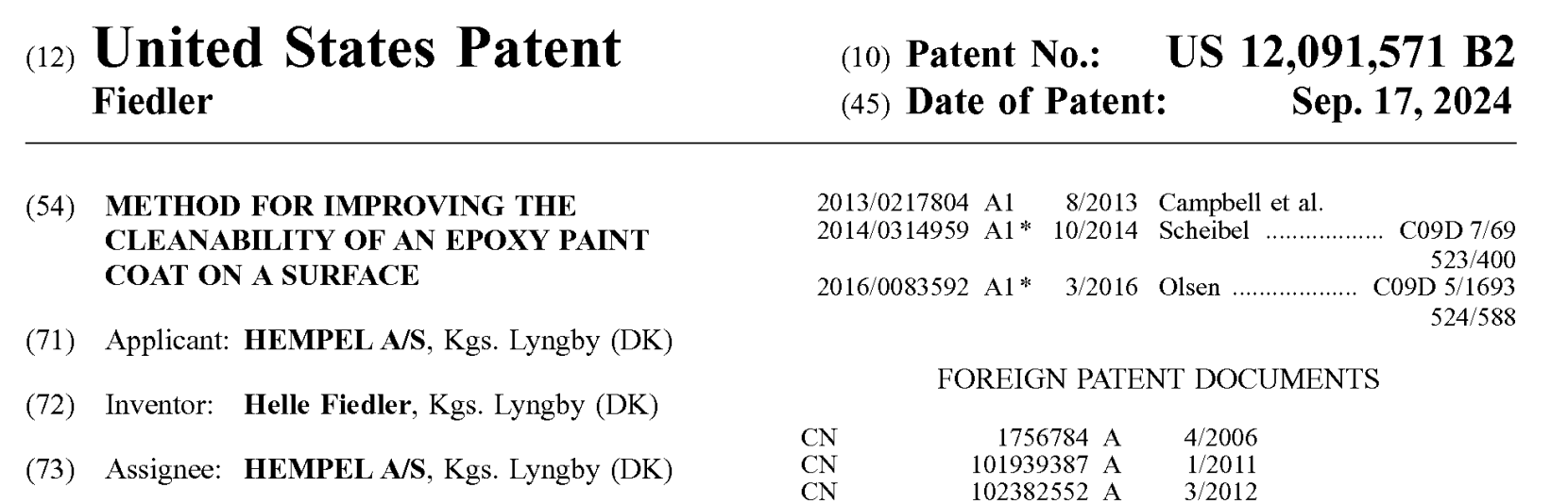 4
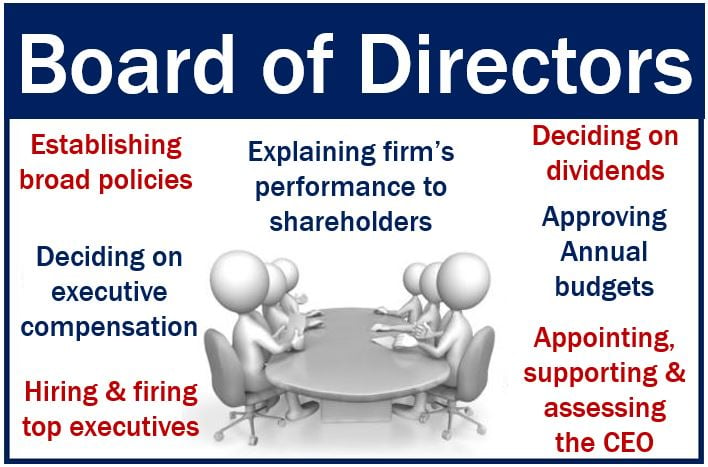 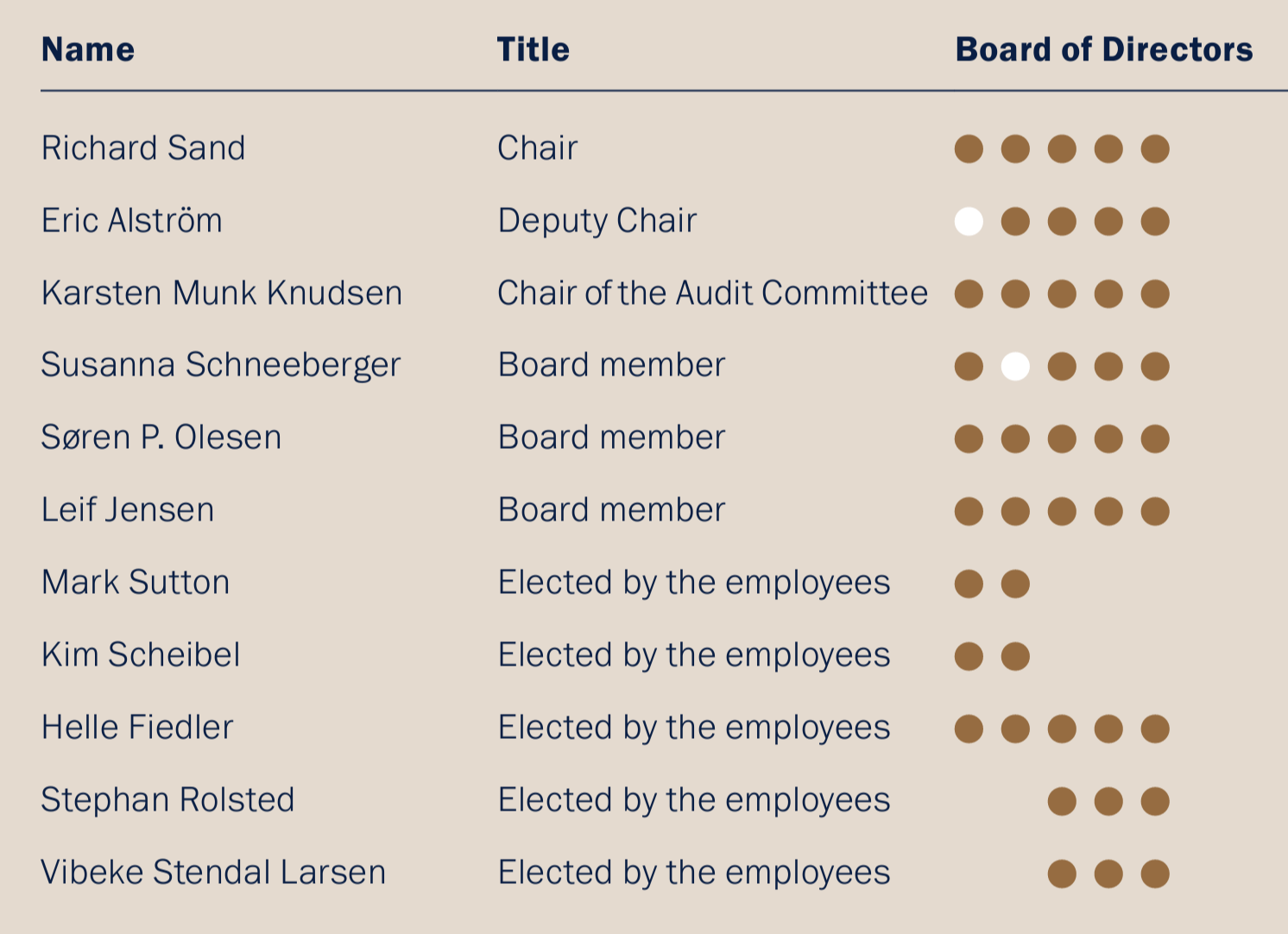 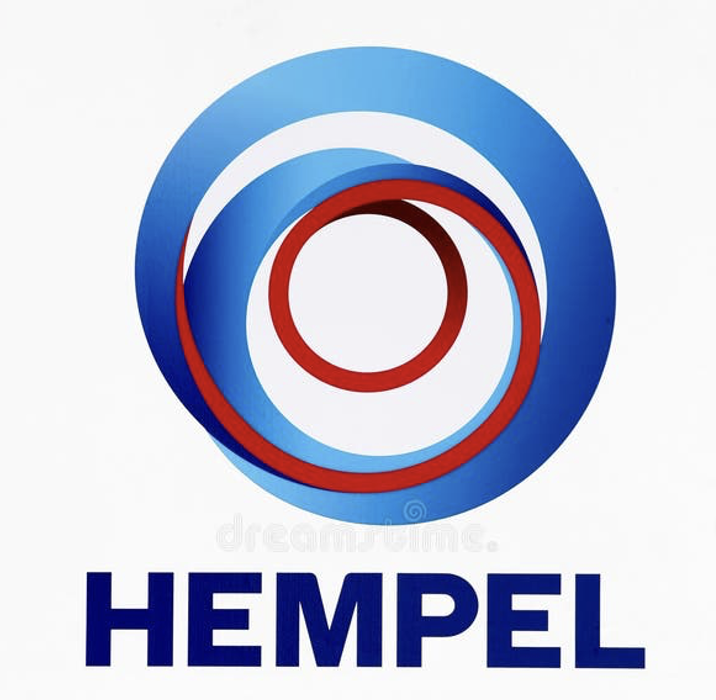 5